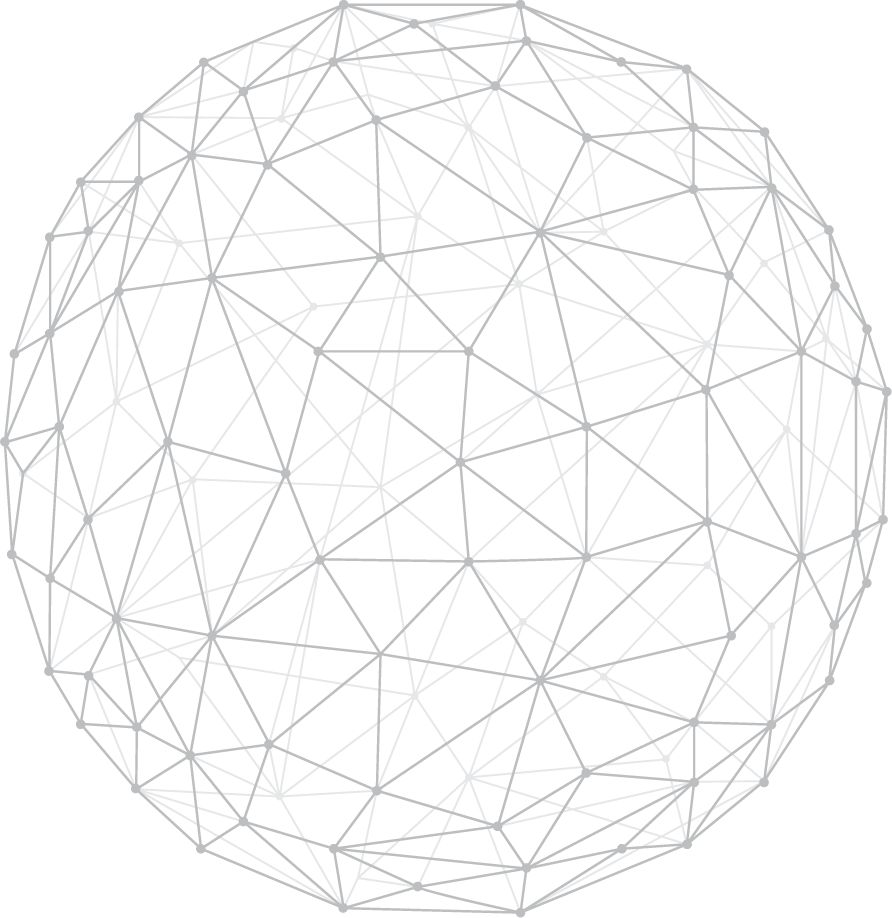 Перспективы развития Цифровой экономики: к чему готовиться бизнесу и власти
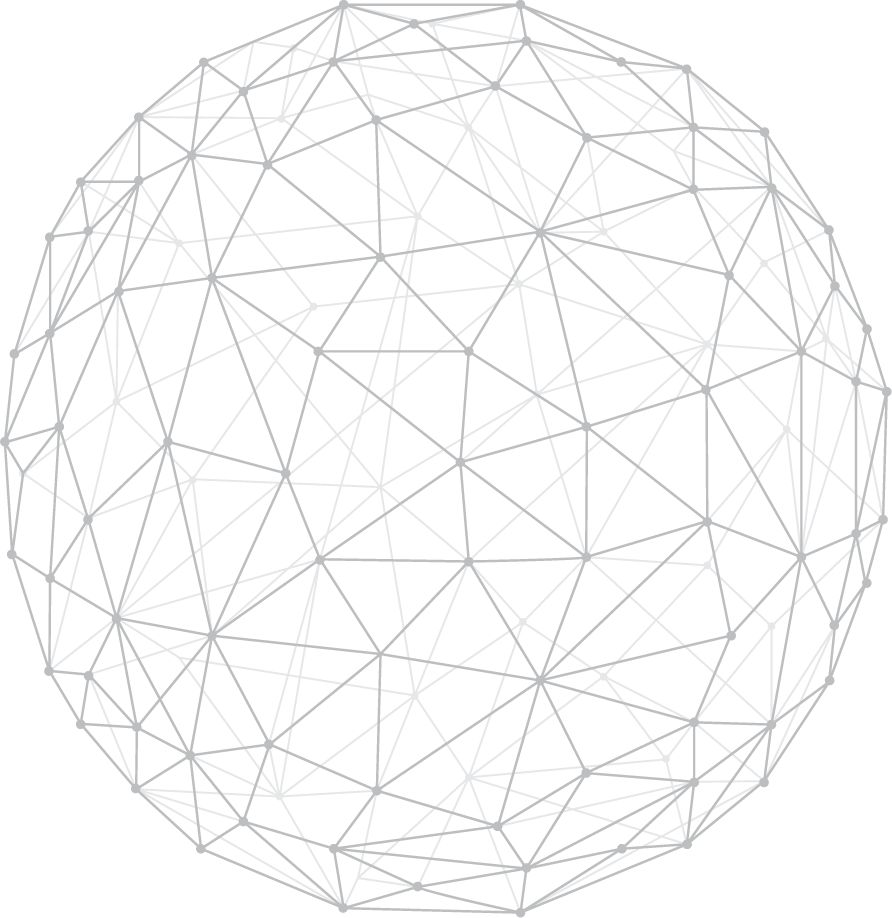 Мытенков Сергей Сергеевич
Преподаватель кафедры теории и практики взаимодействия бизнеса и власти НИУ ВШЭ
Вице-президент Российского союза промышленников и предпринимателей (РСПП)
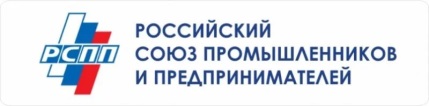 О спикере
Мытенков Сергей Сергеевич – Заслуженный работник связи Российской Федерации 

04.2019 – н.в. – Вице-президент - Управляющий директор Управления корпоративных коммуникаций РСПП
08.2015 – н.в. – Вице-президент - Управляющий директор Управления информационных и коммуникационных технологий Российский союз промышленников и предпринимателей (РСПП)
06.2009 – 08.2015. - Управляющий директор Управления информационных и коммуникационных технологий Российский союз промышленников и предпринимателей (РСПП)
03.2008 - 06.2009 - Руководитель Службы информационных и коммуникационных технологий РСПП
05.2007 - 03.2008 - Заместитель директора Департамента информационных ресурсов и технологий РСПП
11.2006-05.2007 - Помощник Президента Российского союза промышленников и предпринимателей по вопросам информационно-технического обеспечения деятельности РСПП
07.06 -11.2006 - Эксперт Департамента региональной политики
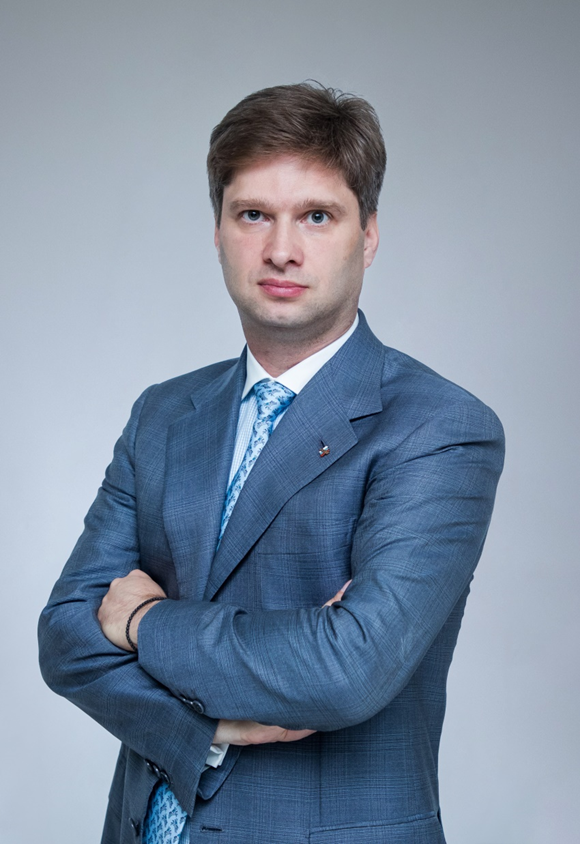 Цель
Цель
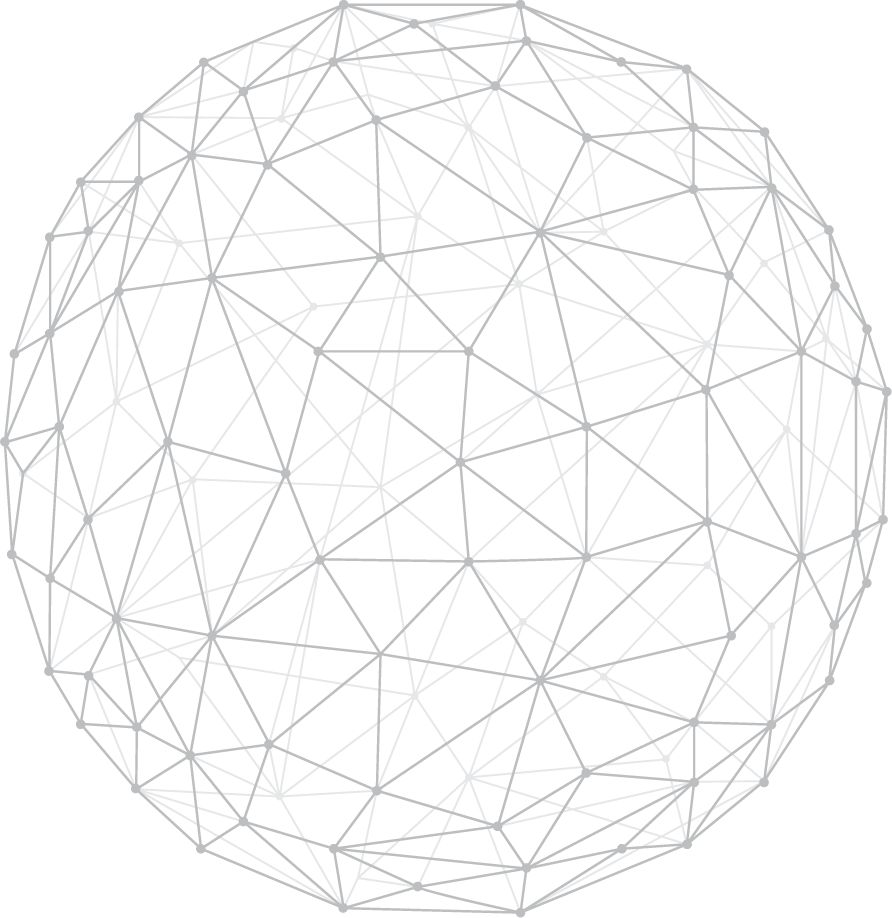 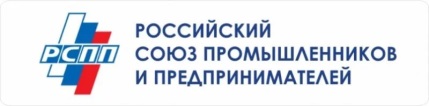 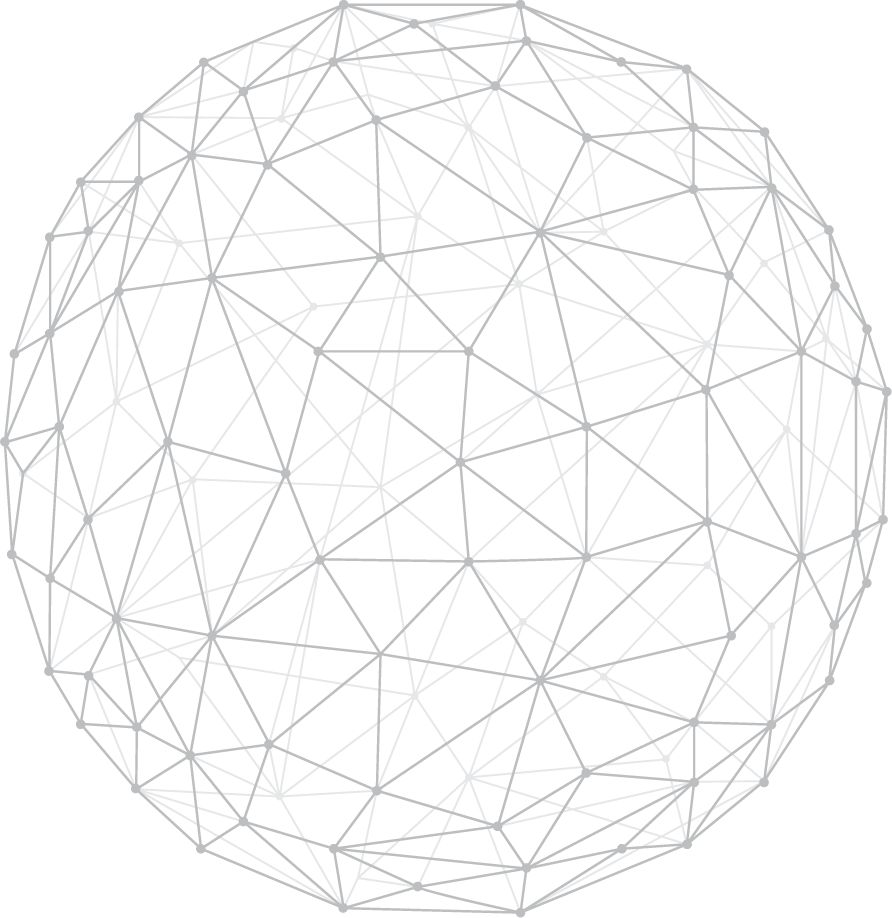 Переход к цифровой экономике
Цель
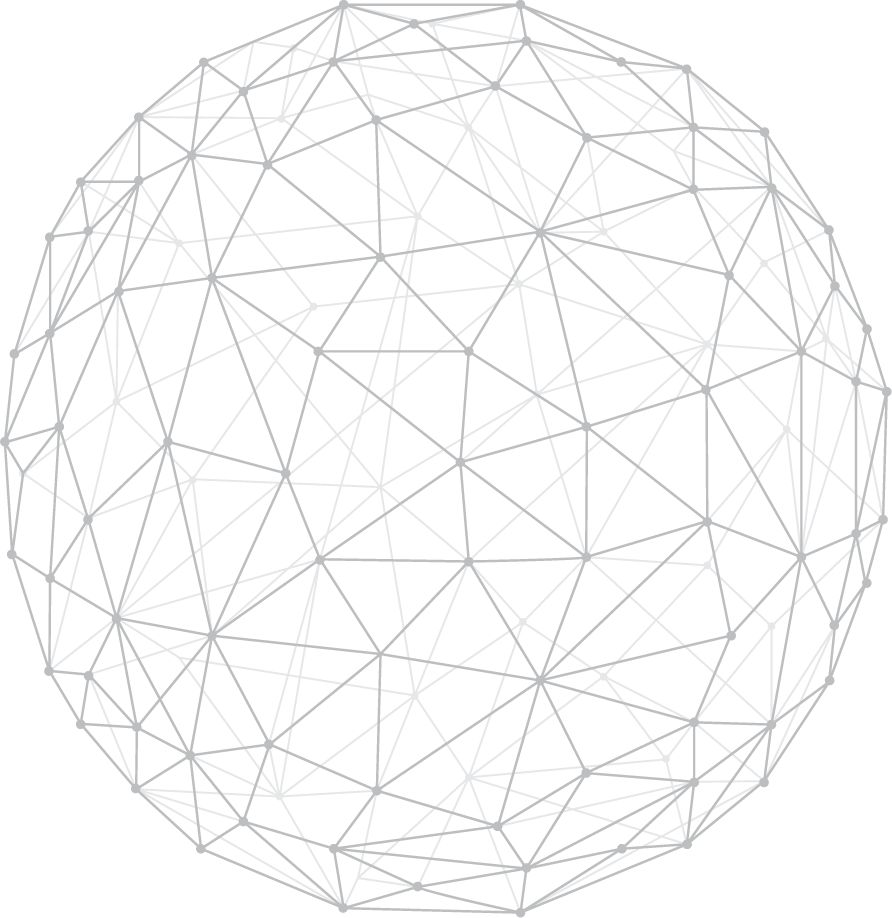 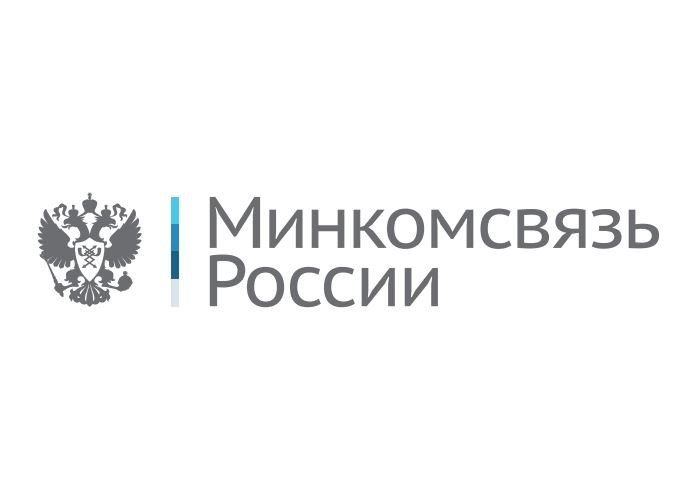 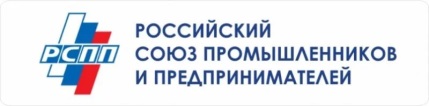 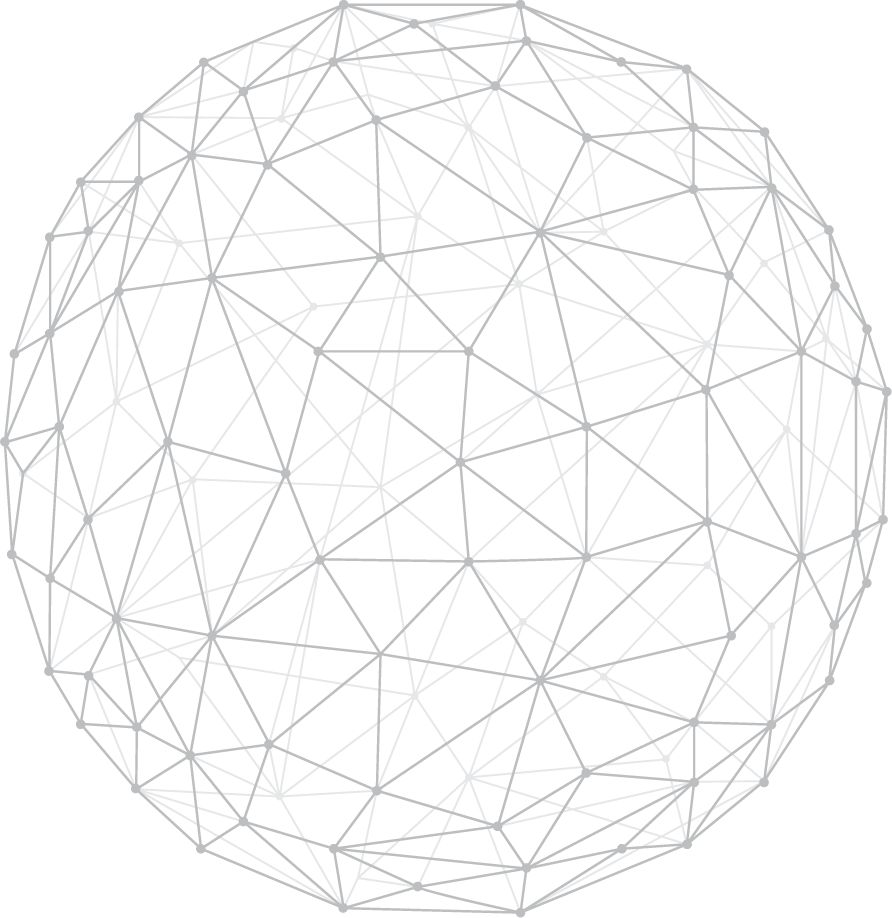 Программы цифровой экономики 2024
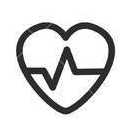 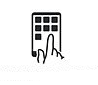 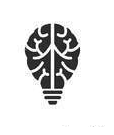 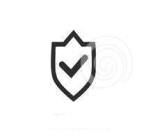 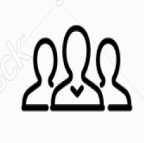 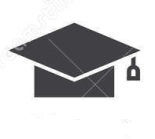 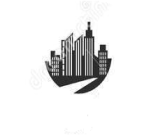 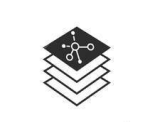 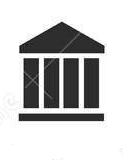 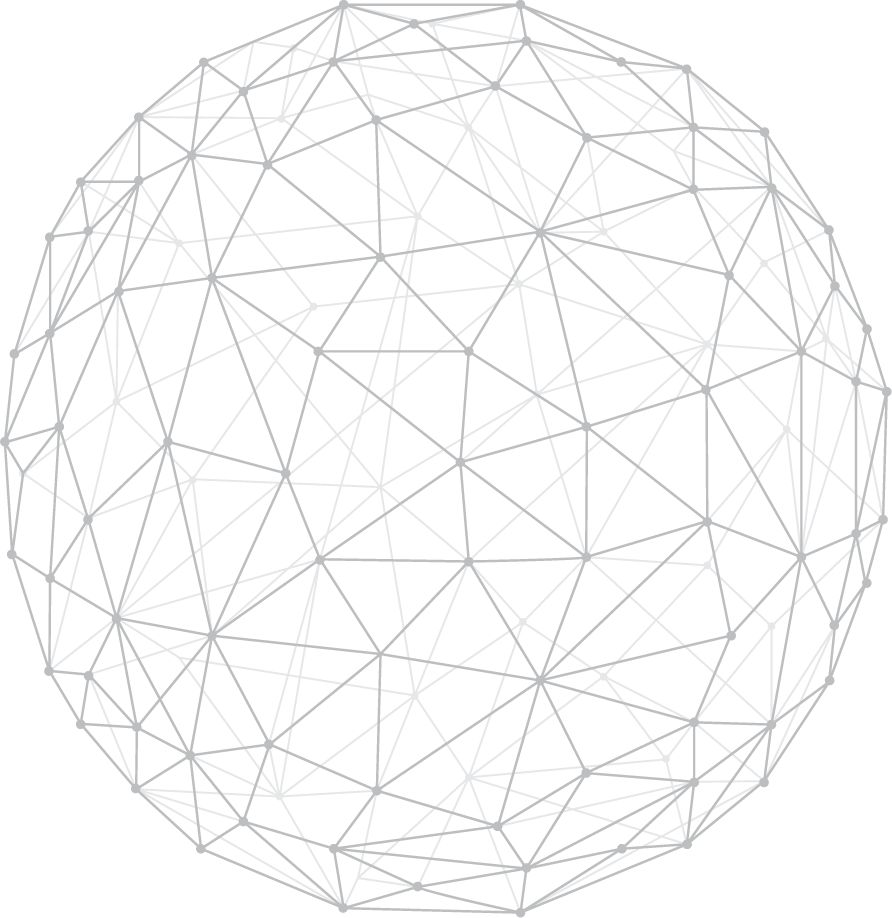 Законодательная 
и 
регуляторная среда
Кадры
 и 
   образование
Умный город
Научные 
исследования
Цифровое 
здравоохранение
Система
 управления
Информационная
безопасность
Инфраструктура
Госуправление
Стратегия развития информационного общества в России на период  2017- 2030 гг
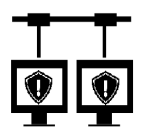 Защита критической информационной инфраструктуры
4 G
5 G
Протекционизм в сфере информатизации и информационной безопасности (иностранные ИТ-продукты и сервисы фактически официально признаны угрозой национальной безопасности)
2 G
3 G
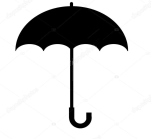 Ограничение конфиденциальности (законодательство будет обеспечивать доступ госорганов к любой информации, при этом одновременно усиливать требования к ее технической защите)
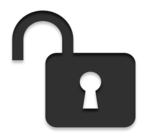 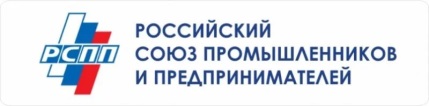 Федеральные проекты, входящие в национальный 
Проект Цифровая экономика
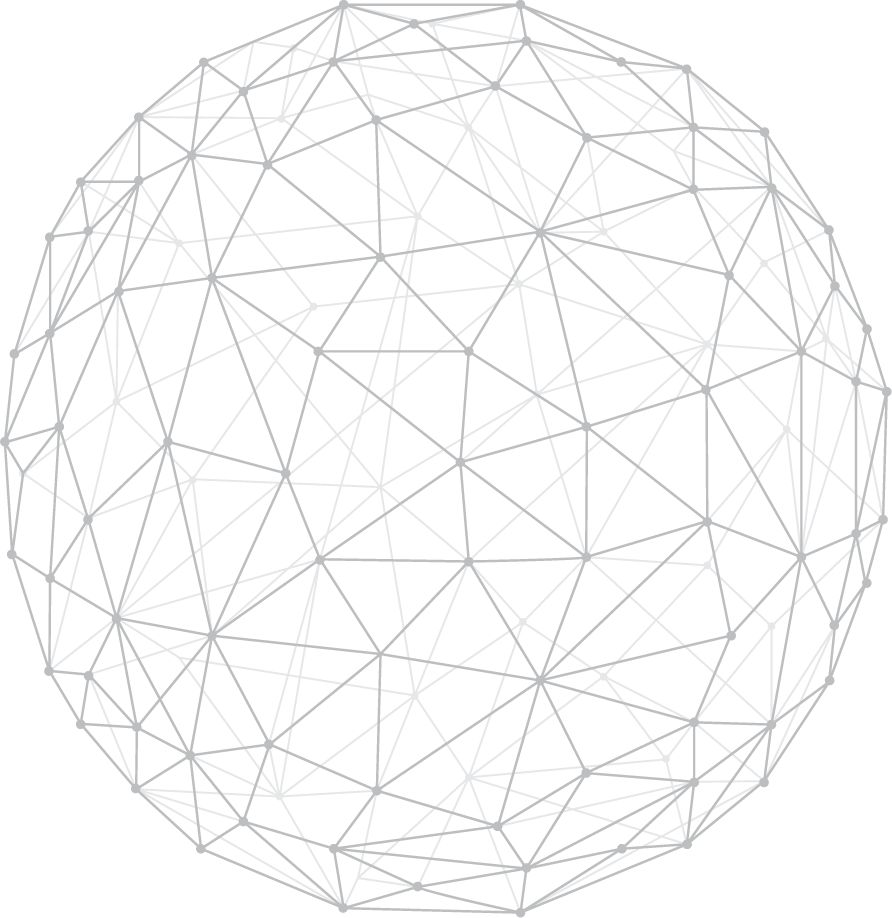 софта, закупаемого или арендуемого органами государственной власти, будет разработано российскими компаниями
Более 80%
Цель
будет создано для обучения кадров совместно с компаниями цифровой экономики. Все российские государственные вузы внедрят элементы модели «Цифровой университет»
50 центров
120 млрд руб.
частных инвестиций будут привлечены в проекты по разработке и коммерциализации  продуктов и сервисов на базе «сквозных» цифровых технологий до конца 2021 г.
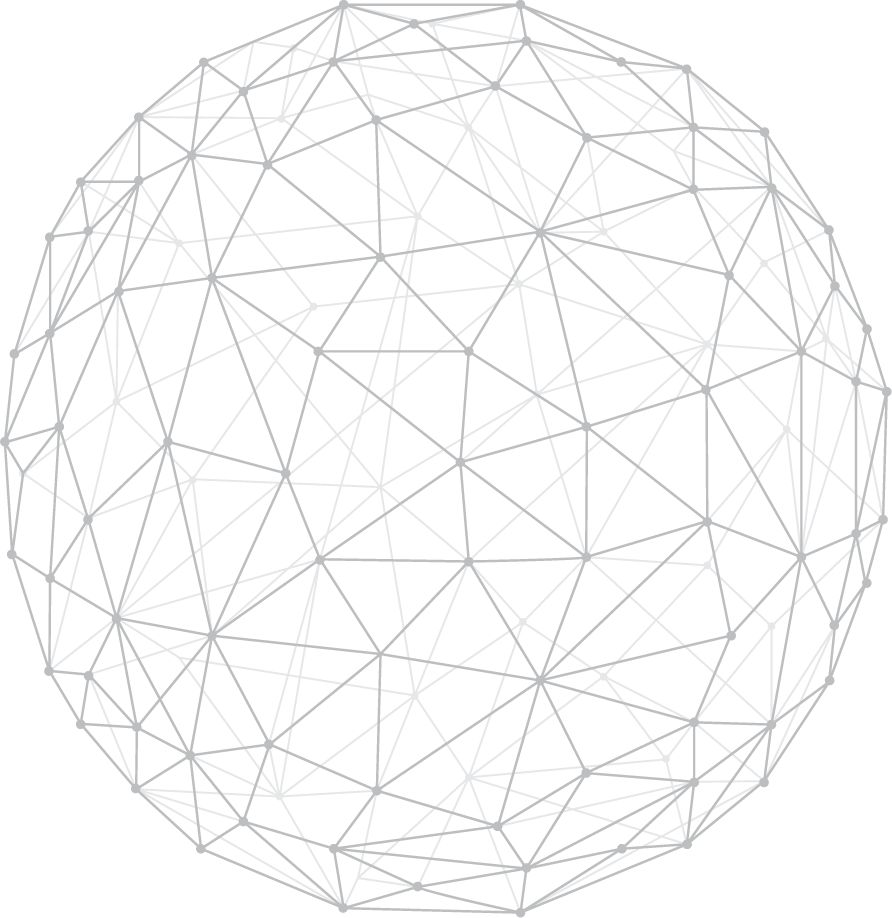 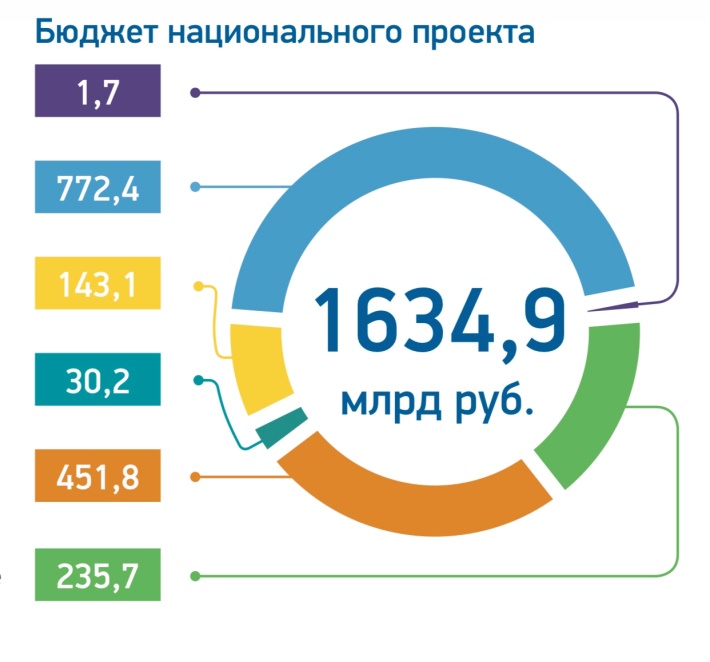 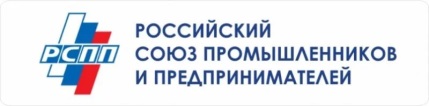 Реализация нац.проекта «Цифровая экономика»
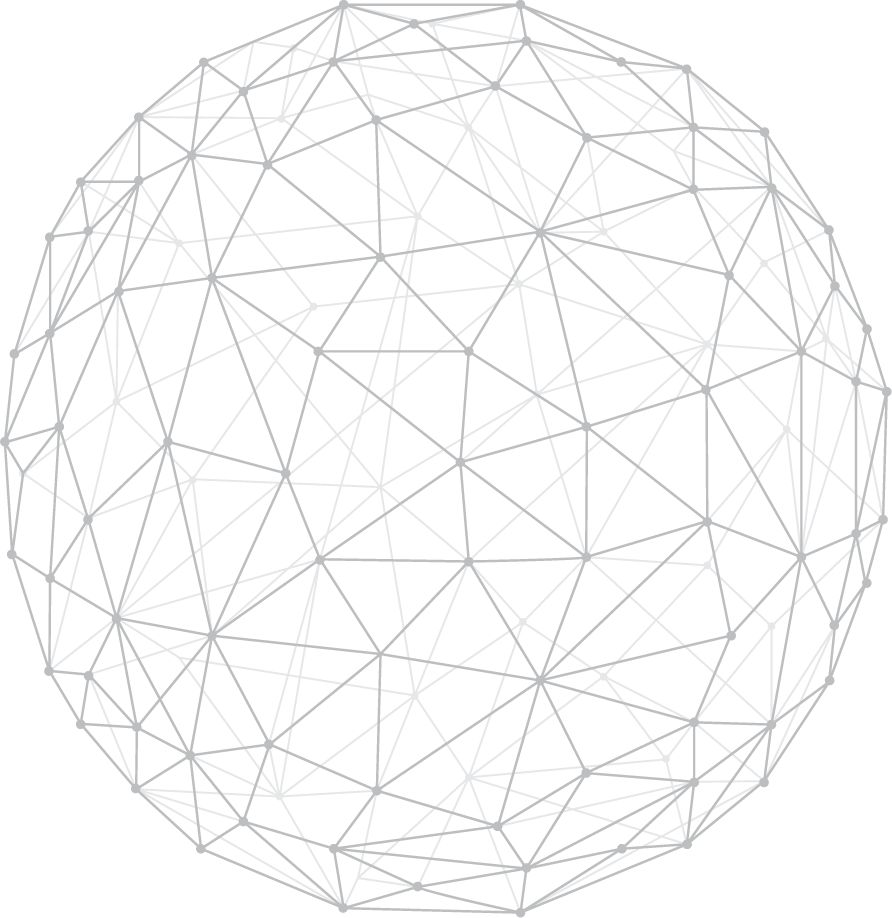 2020-2021
2019-2020
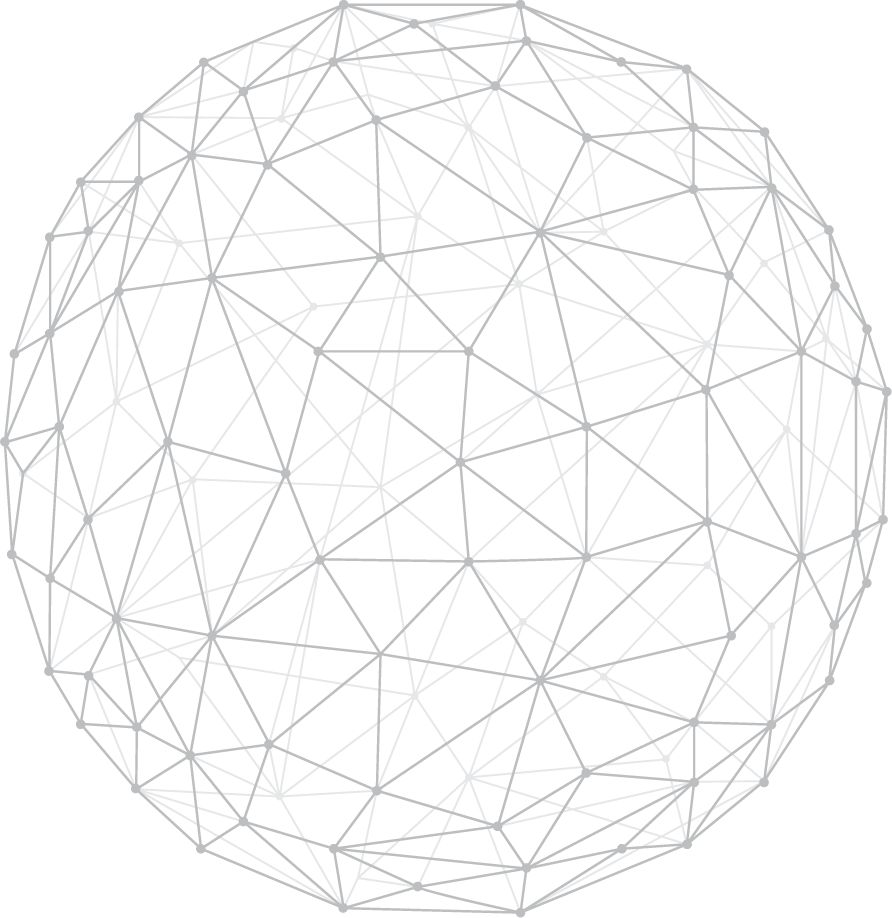 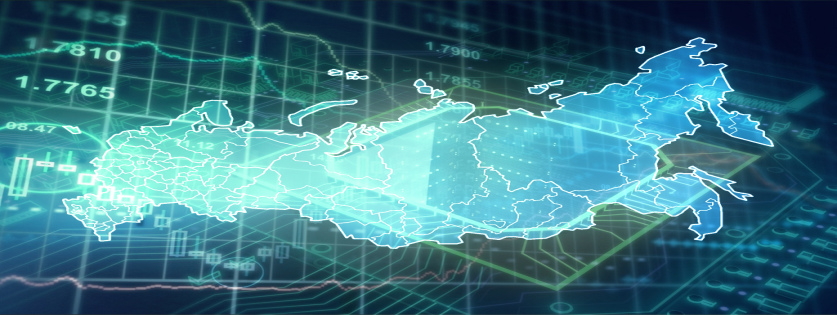 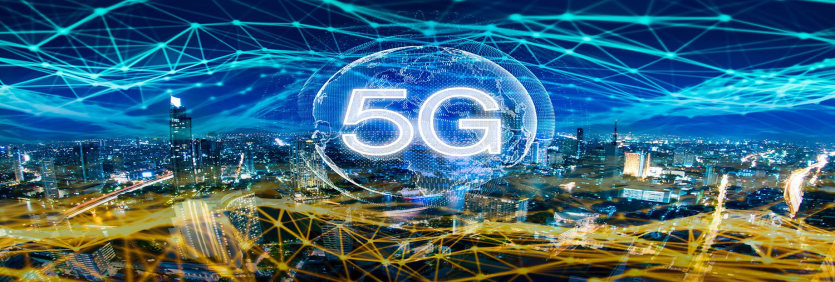 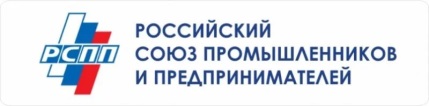 Цель
Цель
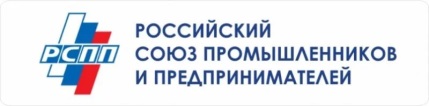 По результатам опроса РСПП, февраль 2018 г.
Цель
Цель
По результатам опроса РСПП, март 2019 г.
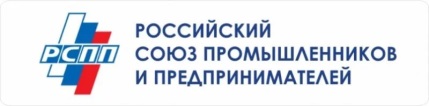 По результатам опрос РСПП, февраль 2018 г.
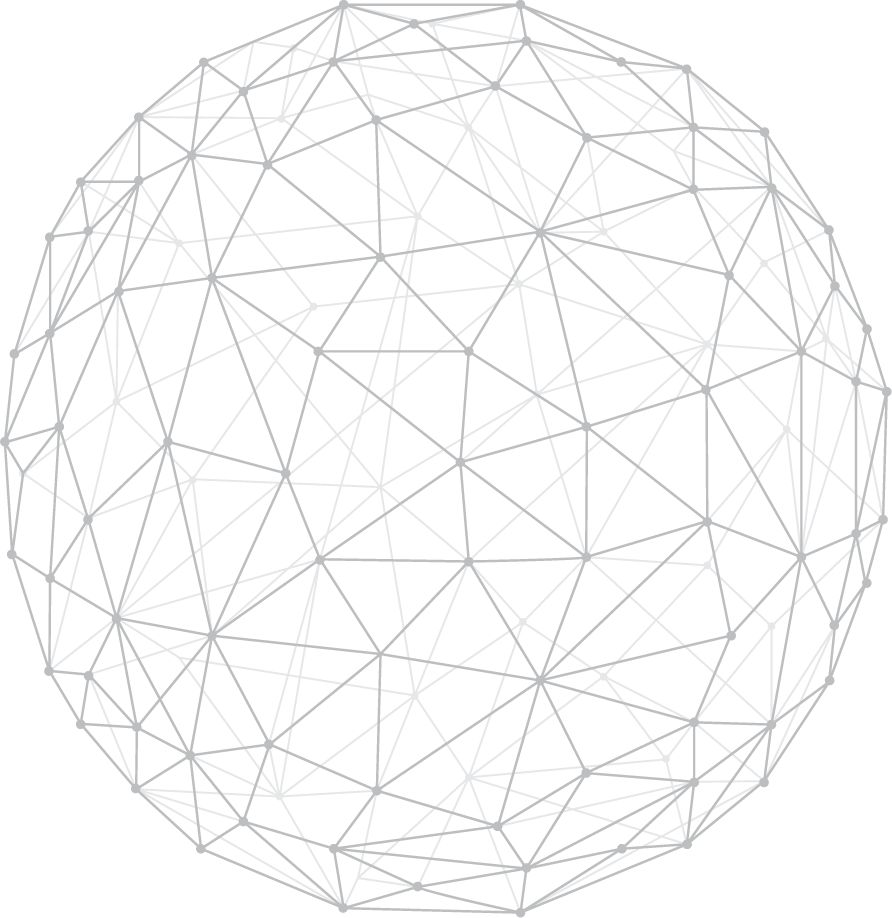 Российские ИТ-разработки 
и ожидаемая статистика
33 тыс.
учеников, проявивших выдающиеся способности  в области математики, информатики и технологии, получат грантовую поддержку до конца 2024г.
Услуги  в сфере  здравоохранения  и  медицины
Электронные медицинские записи
Электронный лист нетрудоспособности
Радиочастотная идентификация
10 млн
Услуги  в  сфере  страхования
120 тыс.
Электронный полис ОСАГО
Получение справок
Удаленная диагностика
человек пройдут обучение  по онлайн программам развития цифровой грамотности  к концу 2024г.
человек будут приняты на программы высшего образования  в сфере информационных технологий к концу 2024г.
Услуги  в  сфере  труда
Симуляторы в виртуальной реальности для обучения
Электронная документация (трудовые договоры и др.)
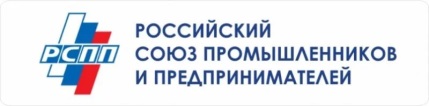 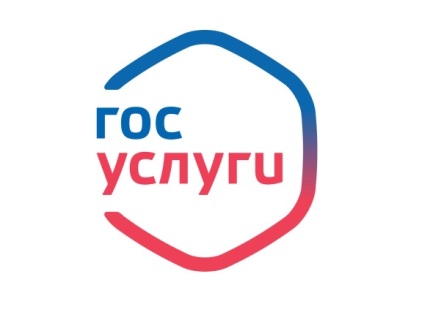 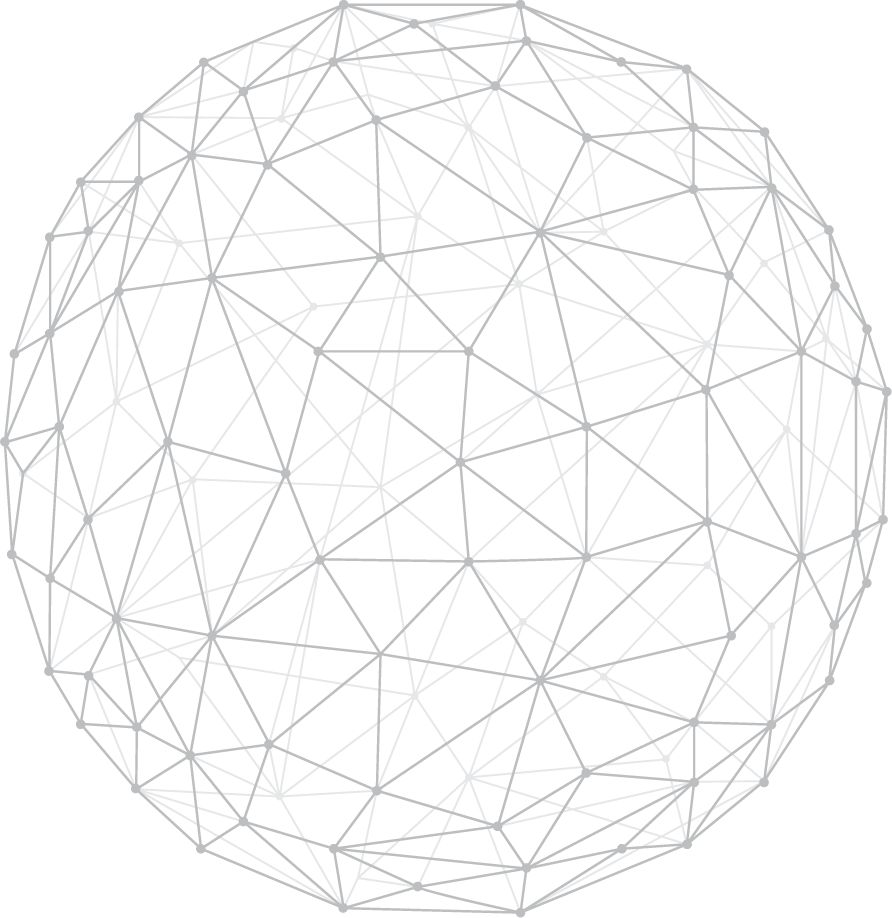 Российские инфраструктурные проекты
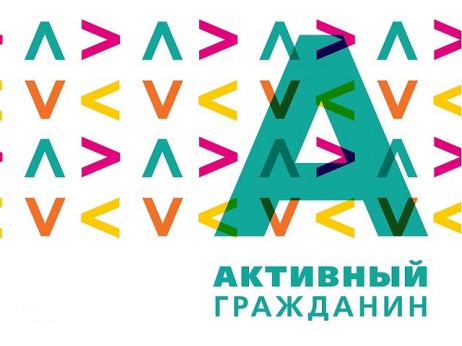 Цель
Цель
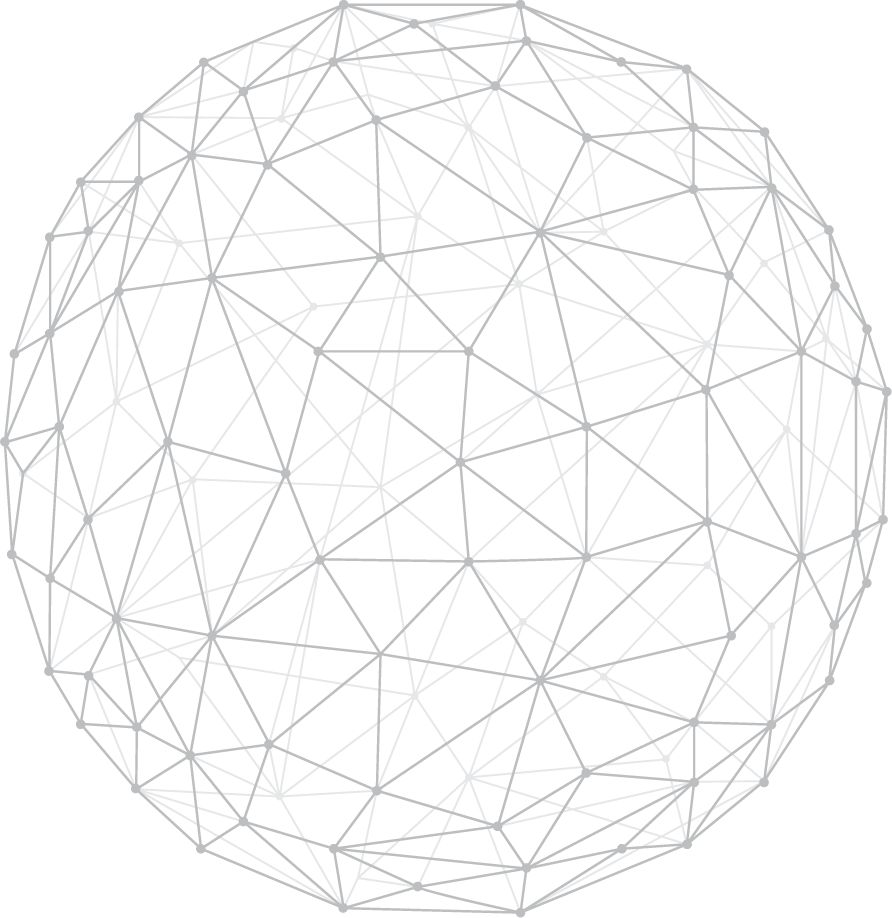 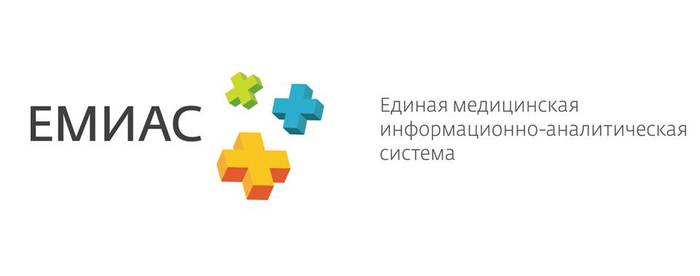 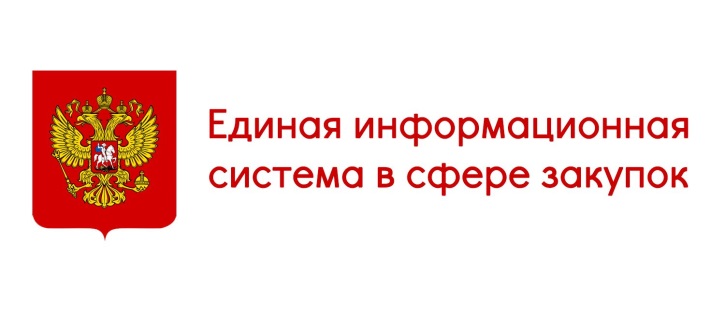 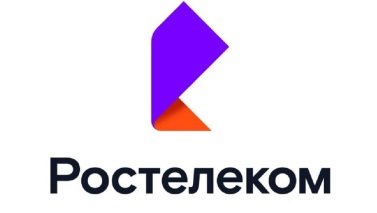 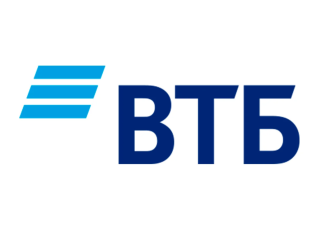 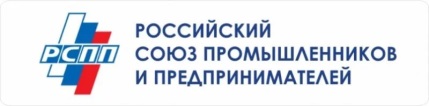 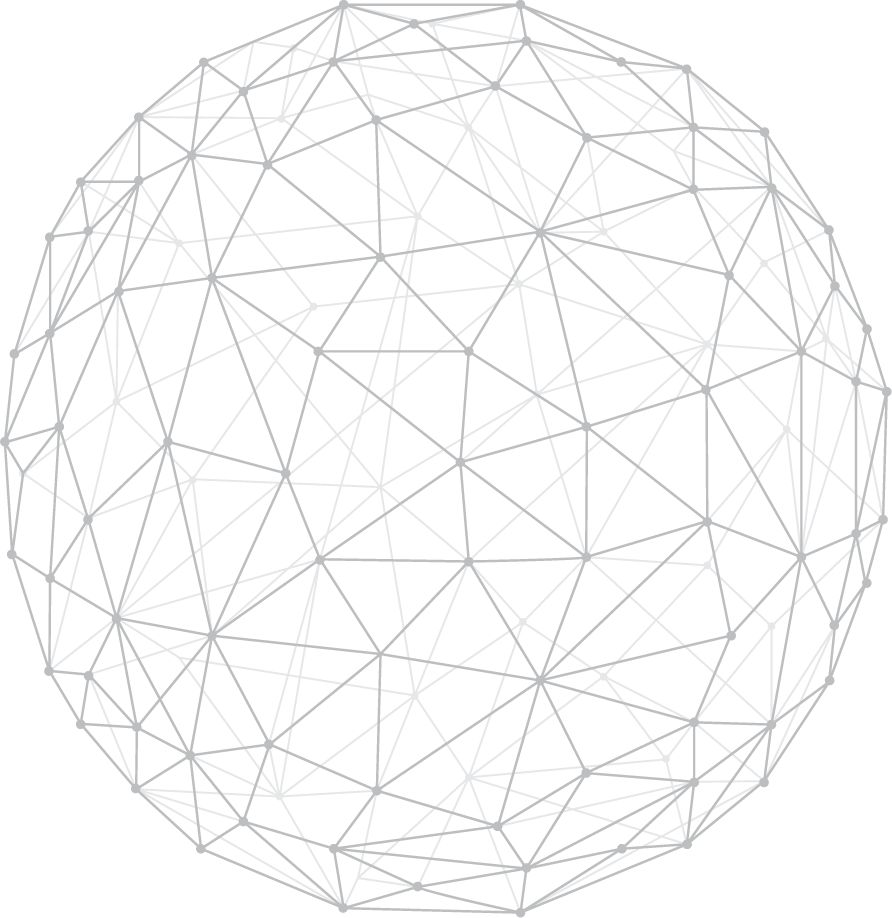 Меры по защите персональных данных
Разработка единого, универсального документа, имеющего статус международного договора, устанавливающего основные стандарты и с требования:
Цель
Цель
к законодательству о защите персональных данных; 
к ответственности за правонарушения, связанные с оборотом персональных данных;
ограничения по передаче персональных данных в государствах, не обеспечивающих адекватный уровень защиты персональных данных;
Разработка универсального международного договора о борьбе с киберпреступностью
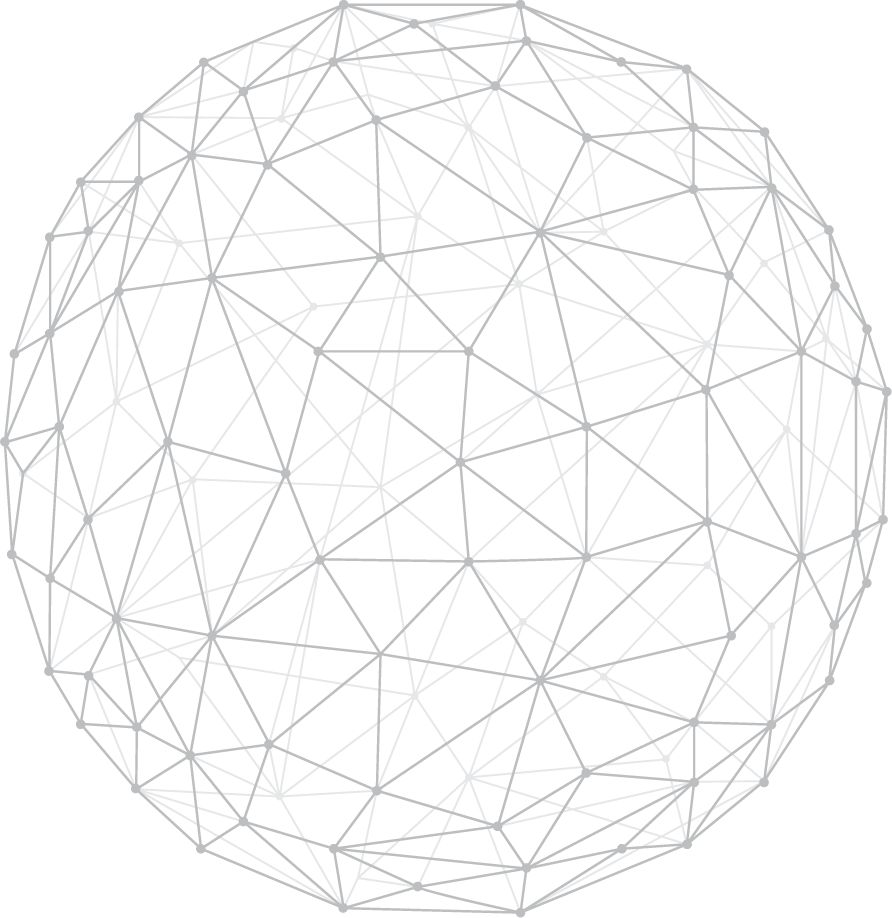 Принятие государствами ограничений на передачу особо чувствительной  информации за рубеж
На правительственном уровне демонстрировать лидерство и приверженность защите неприкосновенности частной жизни и свободному обмену информацией
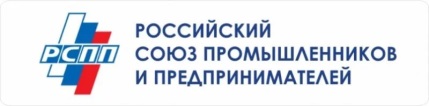 Оценка готовности отраслей к цифровизации
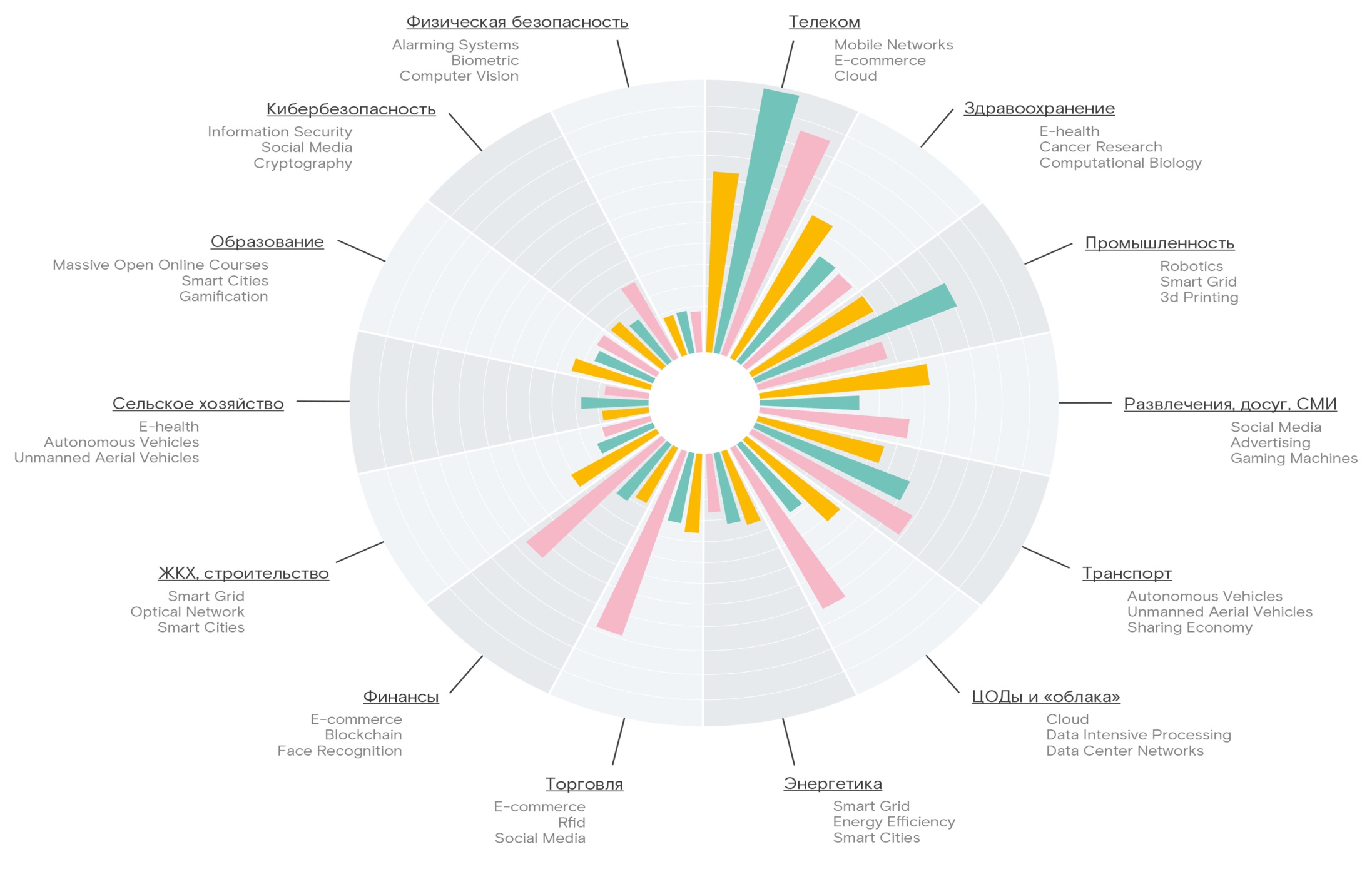 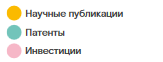 Цель
Цель
Для каждой отрасли приведены ключевые отраслевые тренды
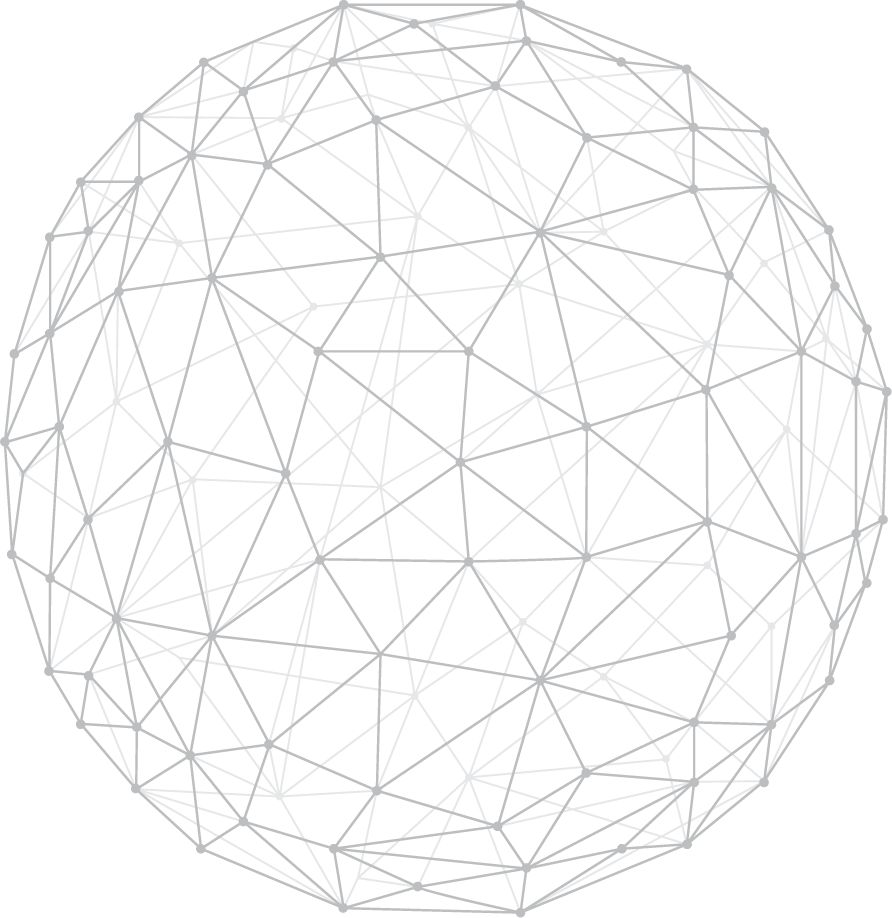 Ежегодное исследование Ростелеком 
«Мониторинг глобальных трендов цифровизации 2019»
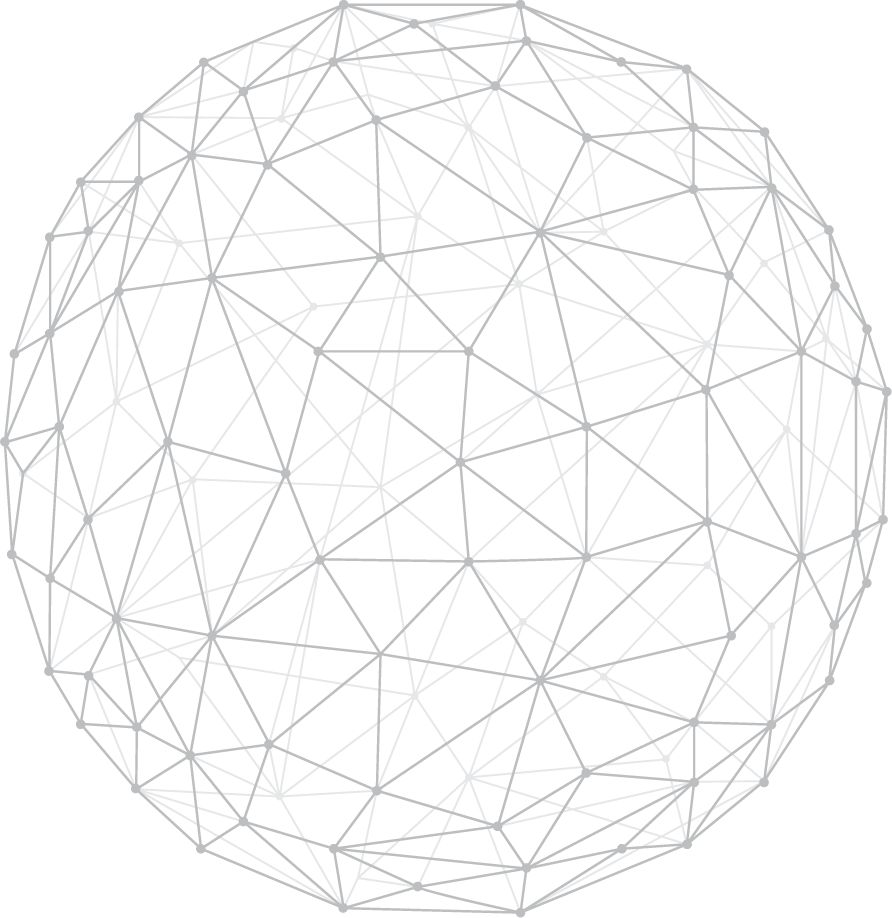 Результаты цифровой трансформации: повышение качества жизни
Цель
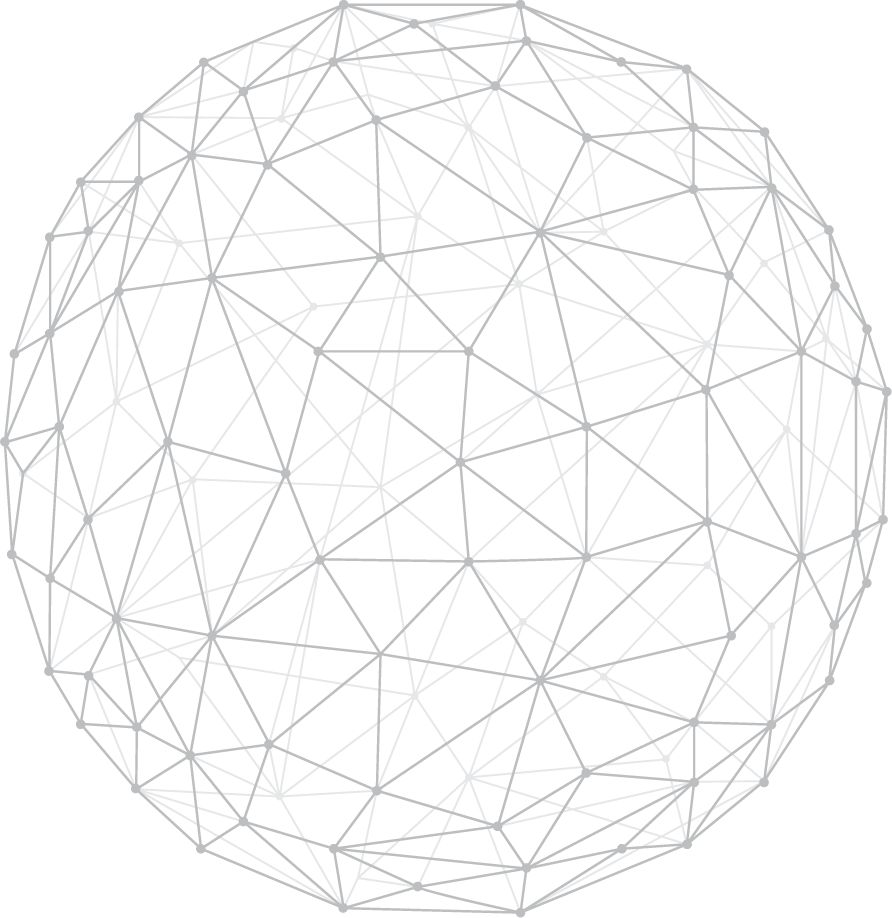 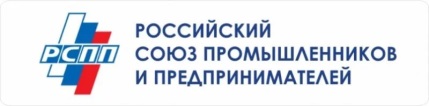 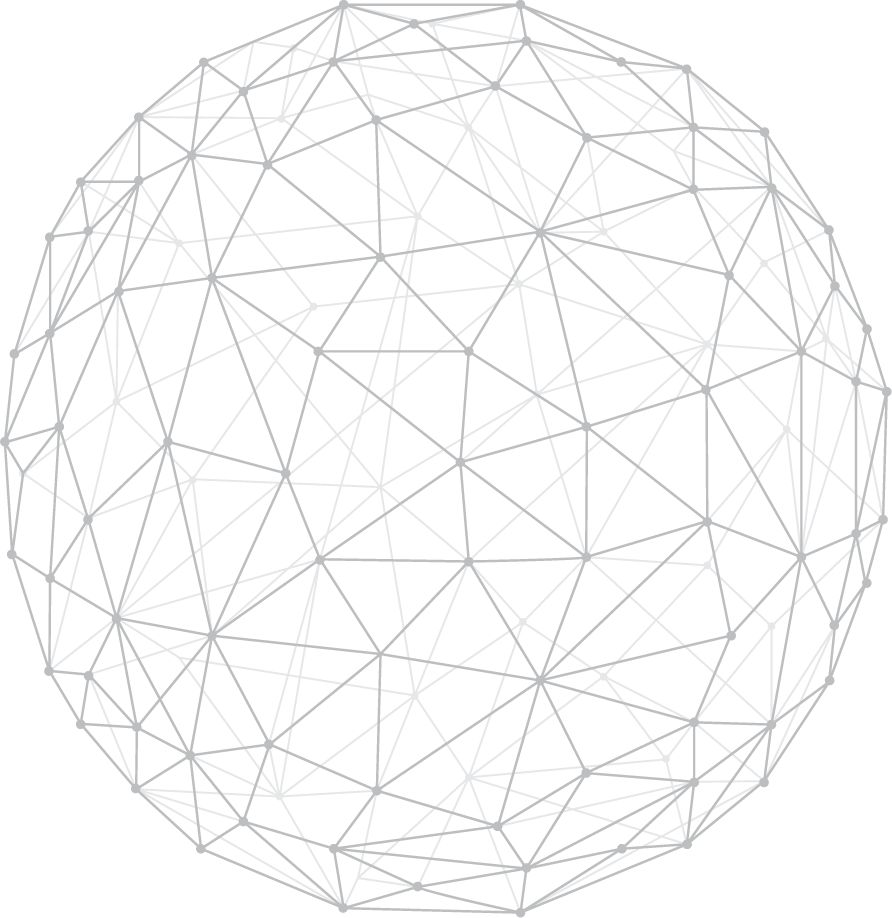 Сотрудничество «Власть-бизнес»
Цель
Цель
ВЛАСТЬ
Видоизменение операций профессий, потребность в новых подходах к обучению  и готовность к массовому переобучению кадров;
Необходимость совершенствования  регулирования и повышения его гибкости;
Вовлечение населения в цифровую экономику, обеспечение граждан доступной инфраструктурой ИКТ.
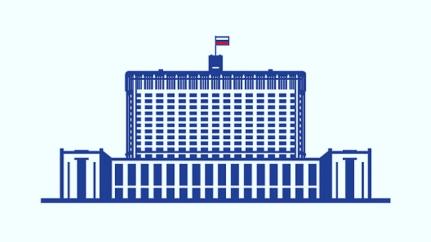 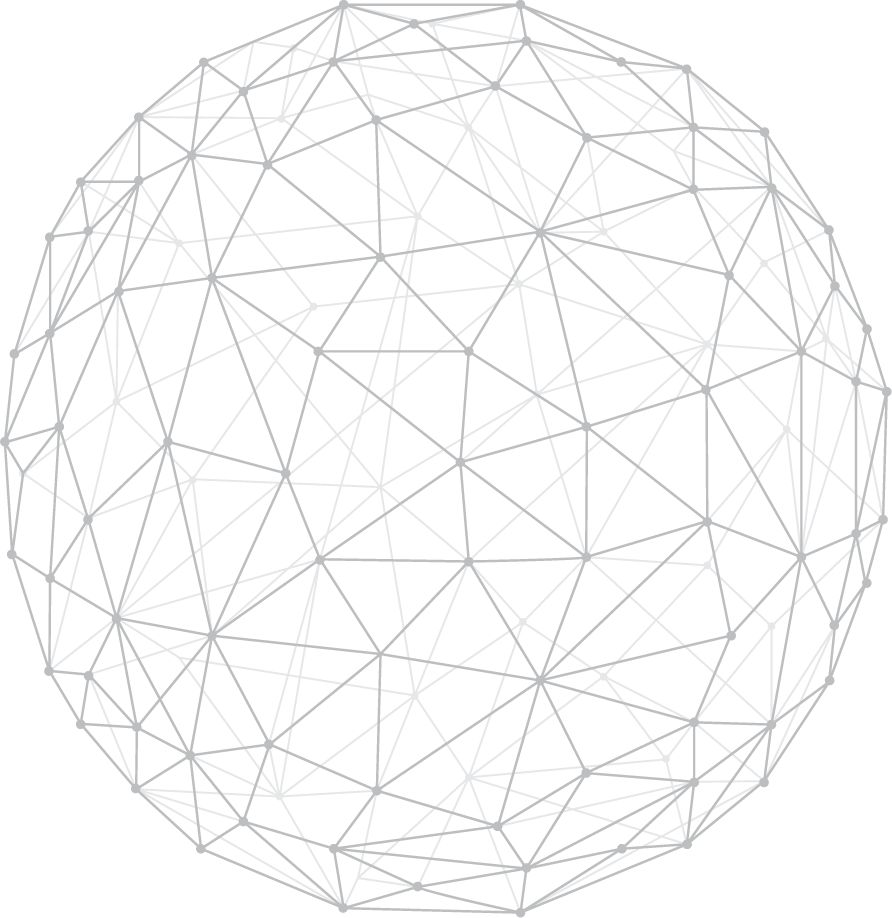 БИЗНЕС
Необходимость развития культуры постоянных инноваций по образцу  цифровых компаний;
заблаговременные инвестиции в технологии «Индустрии 4.0»;
активное сотрудничества  с образовательными и исследовательскими организациями, а также  высокотехнологичными компаниями.
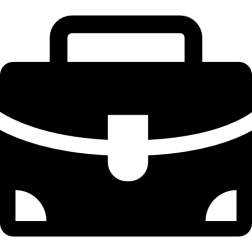 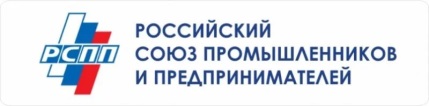 Первый франко-российский форум «Индустрия будущего»
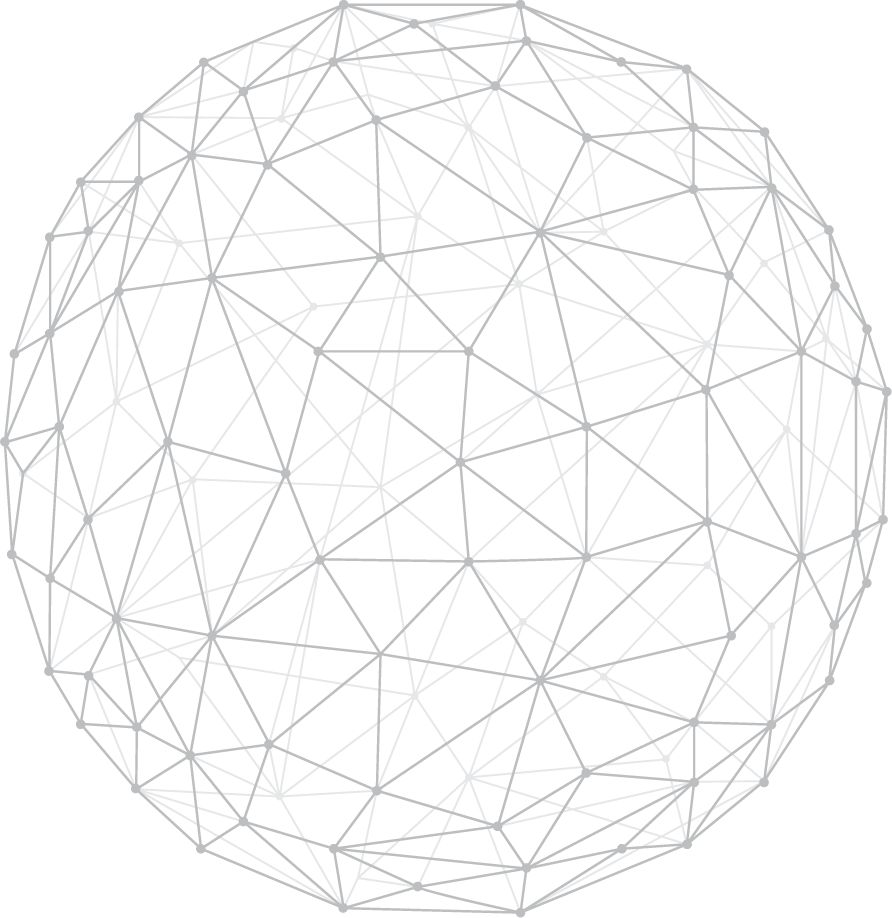 Цель
Цель
Александр Шохин, Президент РСПП, рассказал о том, что Индустрия 4.0 заставляет совершенствовать нормативную базу, в связи с чем скоро будет создан механизм правовых песочниц для регуляторно-правовых экспериментов. Также он подчеркнул, что Индустрия 4.0 – это переход к новому типу производства, новому типу общественной жизни и ее восприятия.
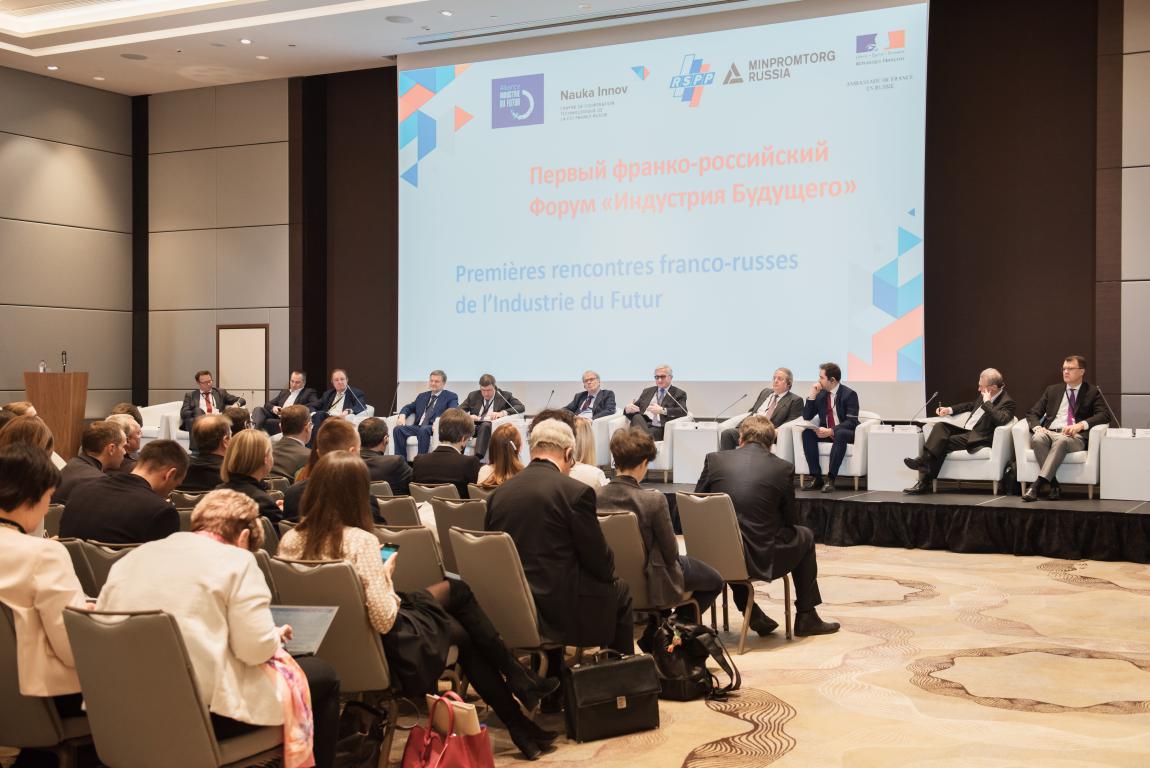 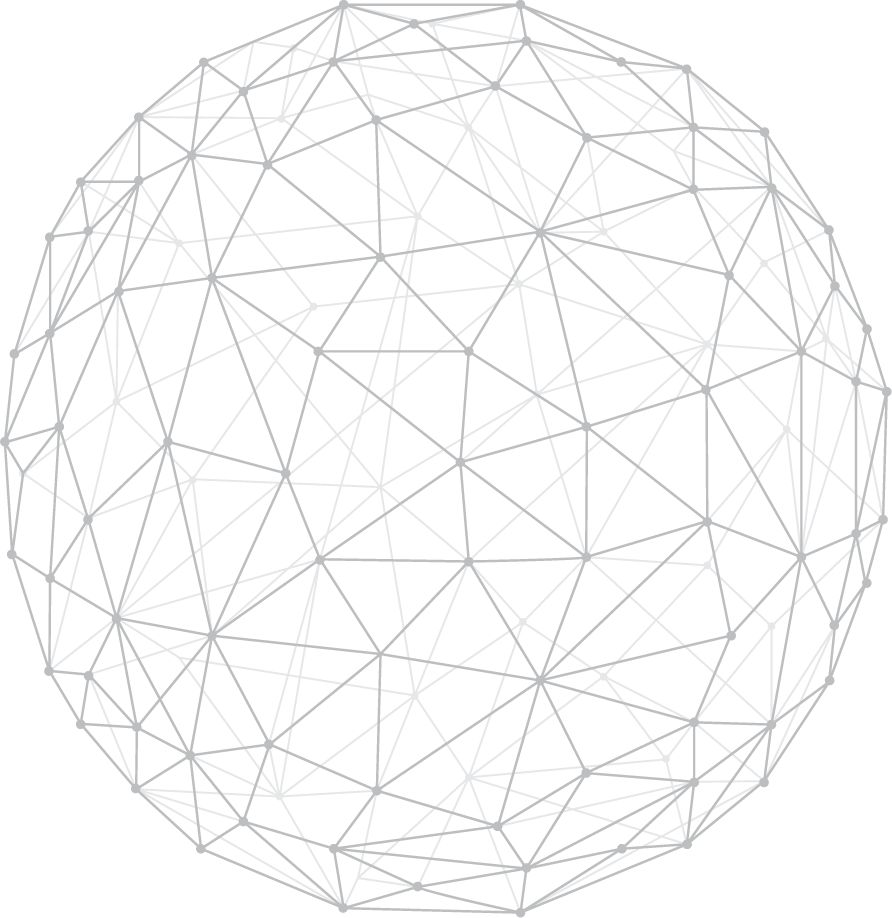 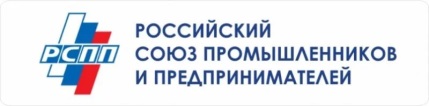 РОССИЙСКО-НЕМЕЦКАЯ ИНИЦИАТИВА ПО ЦИФРОВИЗАЦИИ (GRID)
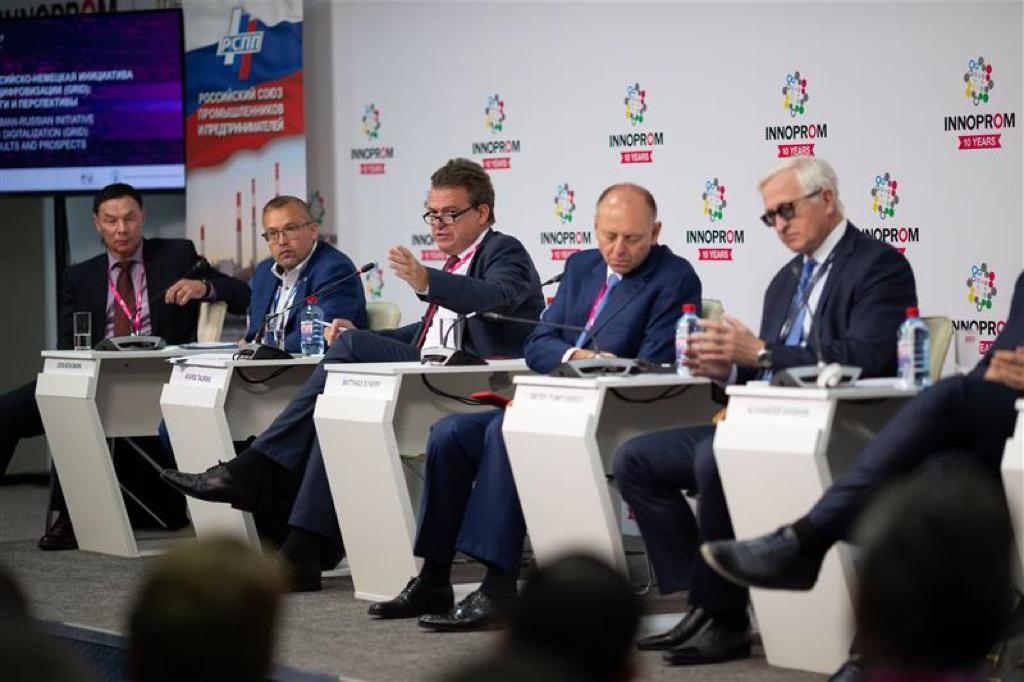 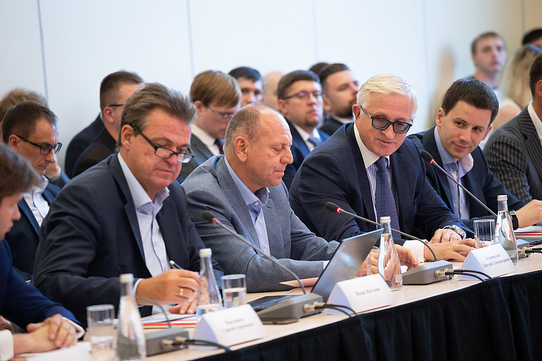 Цель
Цель
Цель
6 июля 2019 года президент РСПП Александр Шохин провел выездное заседание Германо-Российской инициативы по цифровизации экономики в Екатеринбурге.
«Уверен, что и дальнейшее взаимодействие наших компаний и организаций по вопросу цифровизации экономики и не только будет служить общему делу, способствовать обмену опытом и развитию деловых инициатив российских и немецких компаний в будущем», - отметил Александр Шохин, президент Российского союза промышленников и предпринимателей.
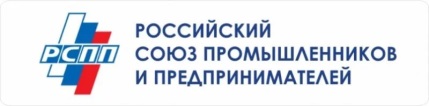 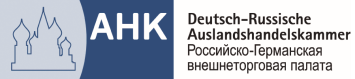 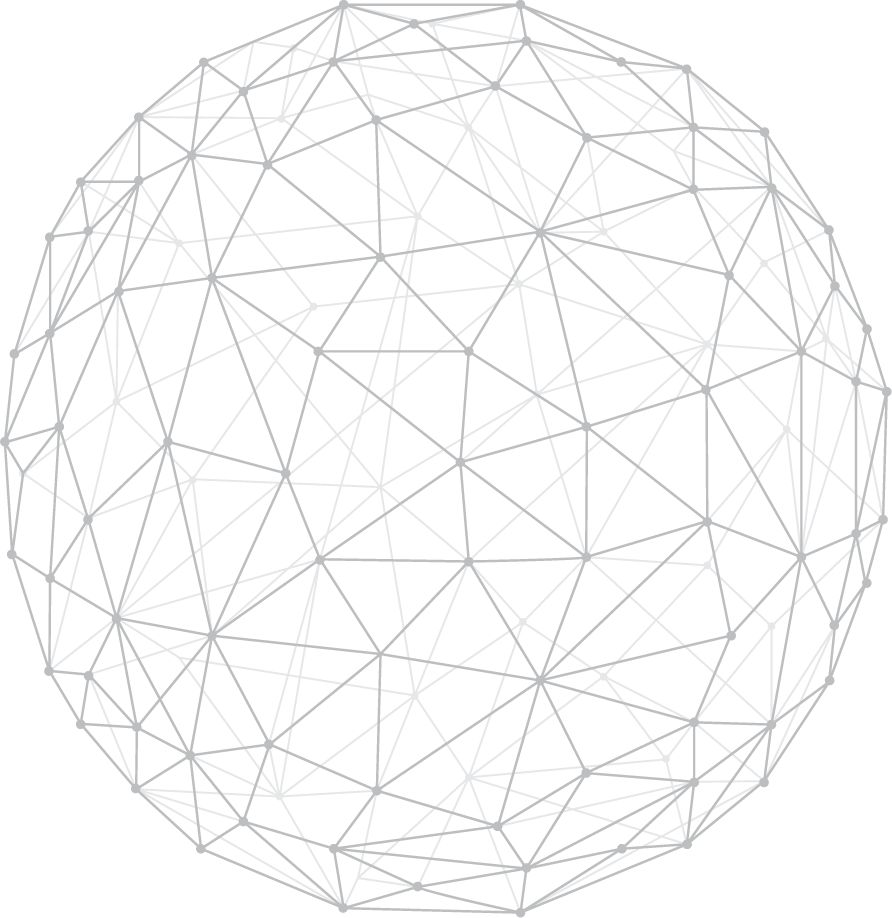 Цели инициативы
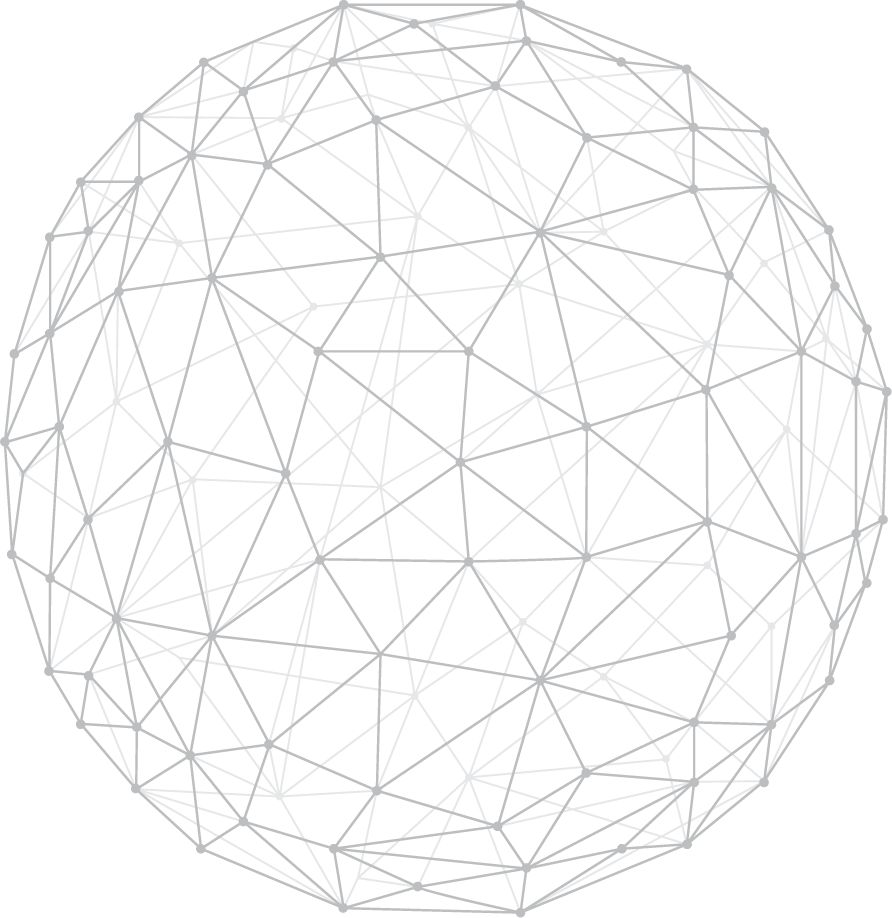 02
03
04
01
Цель
Цель
Цель
Цель
Разработка дорожной карты, конкретных мер и рекомендаций по решению вопросов цифровизации в экономическом секторе
Проведение регулярных мероприятий на уровне бизнеса и органов власти для продвижения темы цифровизации и обмена опытом
Создание модели и механизмов эффективного международного и межсекторного взаимодействия для реализации концепции
Демонстрация достижений предприятий по реализации концепции и цифровизации экономики
Первый этап
«Индустрия 4.0»
Шоу-рум
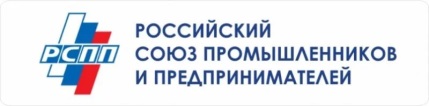 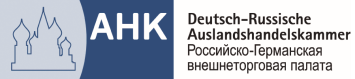 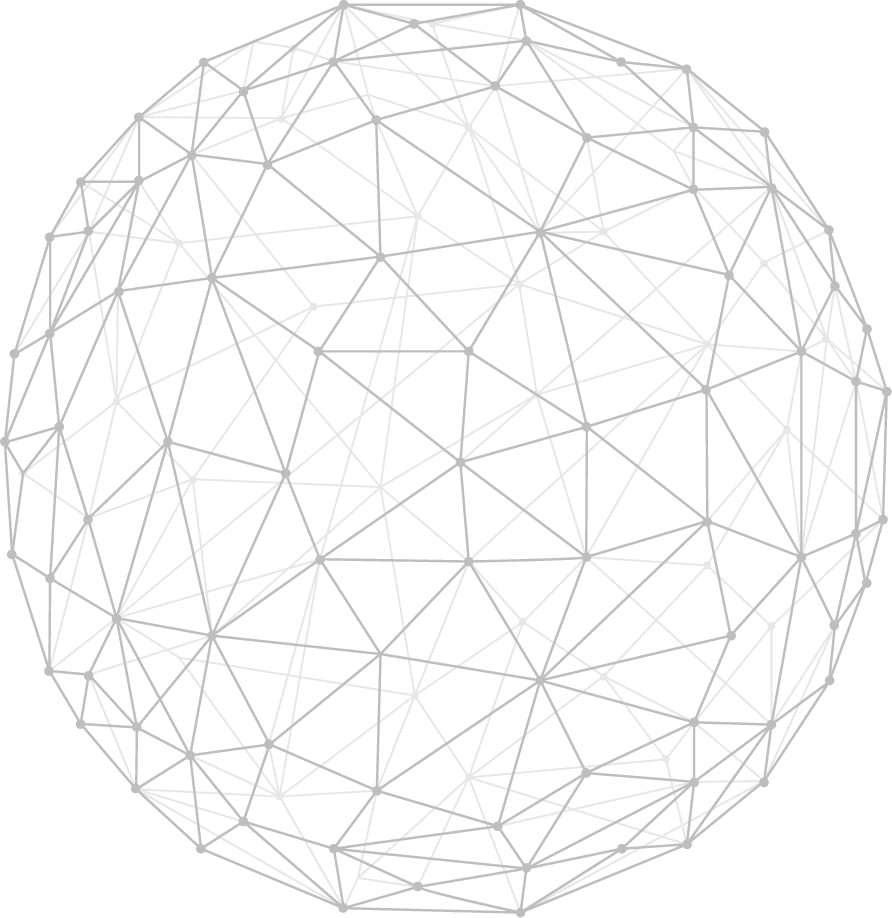 Развитие российских IT-решений в рамках работы Комитета РСПП по цифровой экономике
Направления деятельности
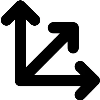 Разработка Карты российских технологий

Выработка механизмов совместного финансирования отечественных разработок

Создание площадок и механизмов обмена опытом в части собственных разработок госкомпаний, свободного ПО (СПО) и пилотируемого ПО
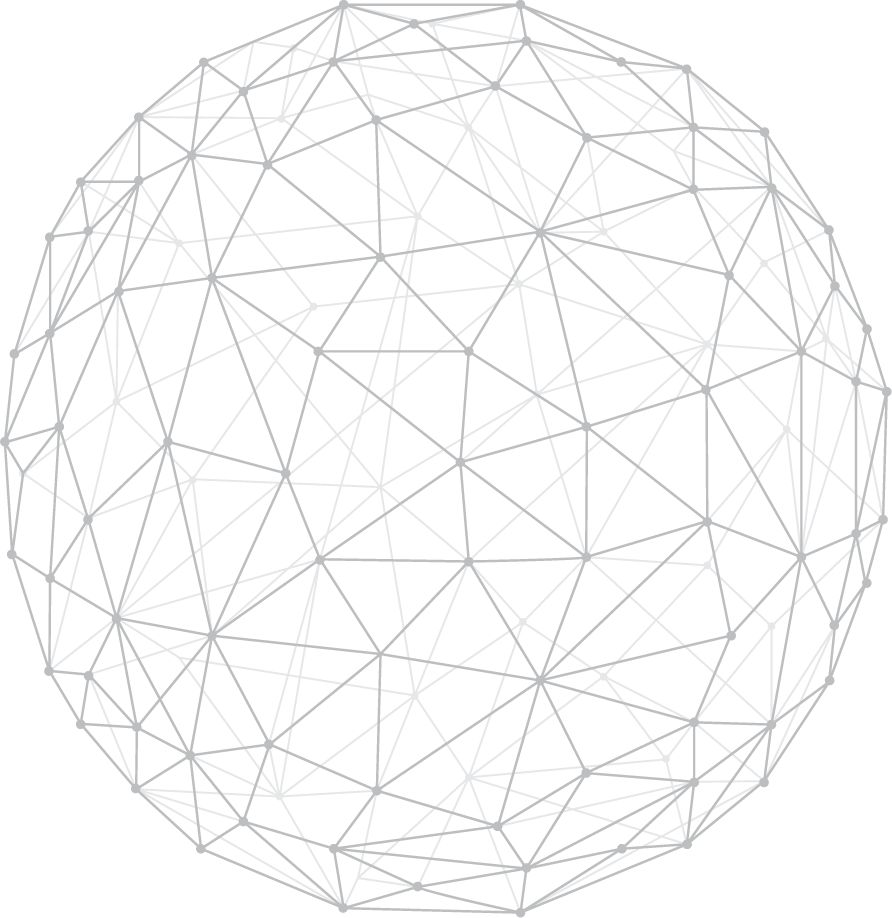 Разработан формат Реестра результатов внедрения и пилотирования отечественного ПО
Запущен и опубликован портал https://workingteam-rspp.ru/ для совместного ведения Карты членами комитета
Цель
Цель
Цель
Распределена ответственность за заполнение Реестра по 12 типам ПО между представителями госкомпаний в комитете
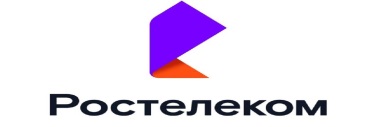 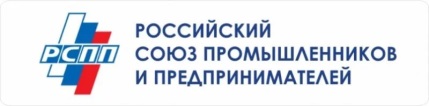 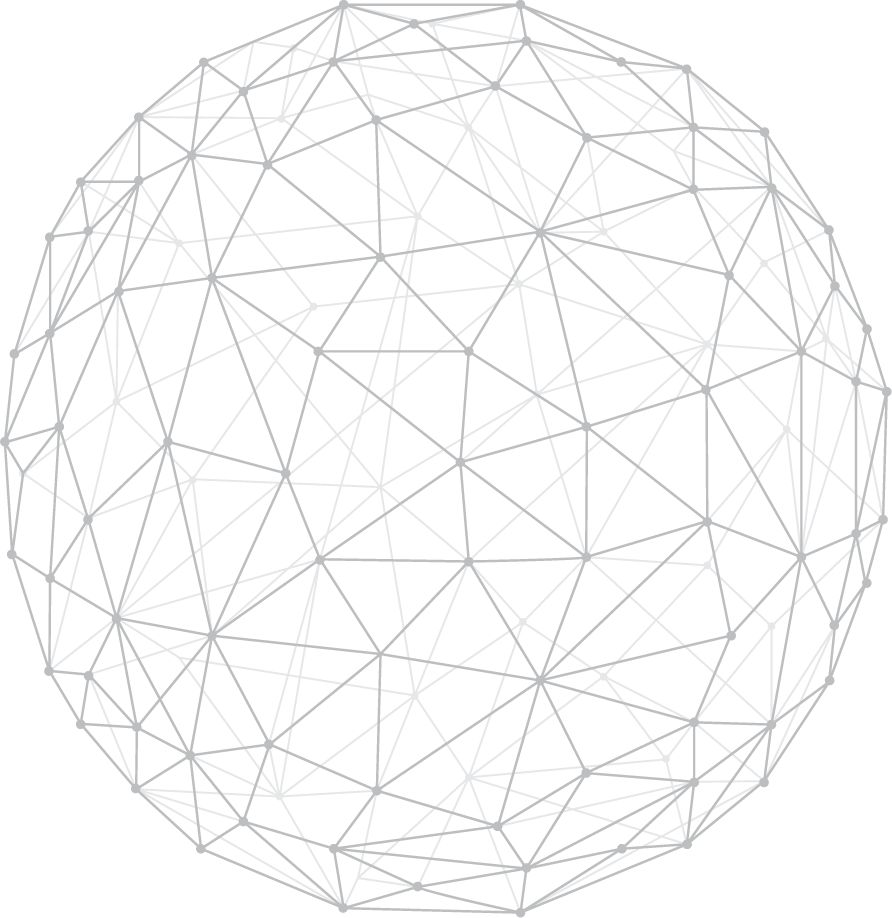 Благодарю 
за 
внимание!
Цель
Цель
Офис в Москве:
109240, 
г. Москва, Котельническая наб., д. 17
Российский союз промышленников и предпринимателей
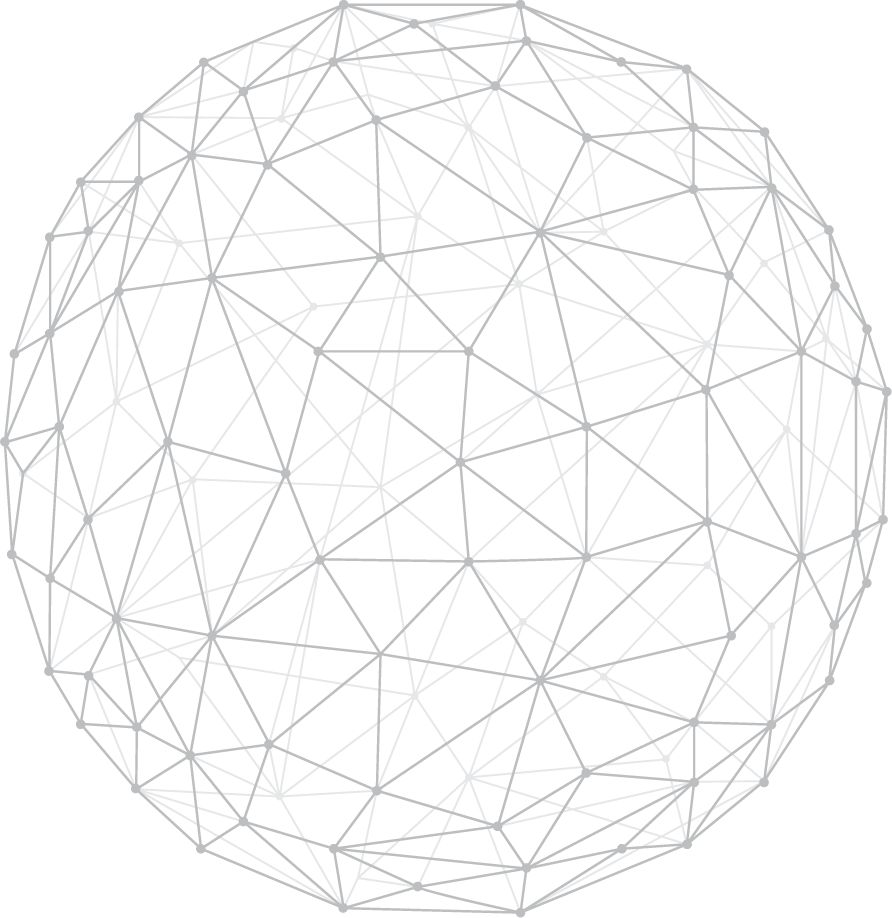 Контакты:
(495) 663-04-04 доб.1150
MitenkovSS@rspp.ru
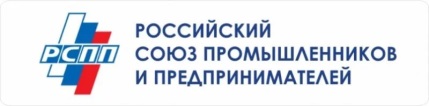